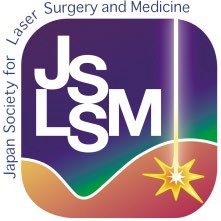 The ○○th Annual	Meeting of the Japanese Society for Laser Surgery and Medicine
The Japanese Society ｆor Laser Surgery and Medicine
COI Disclosure
The author has no conflict of interest to disclose with respect to this presentation.
Presenter:	John．Bio	Jane. Academia
Revised 2023
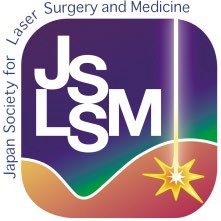 The ○○th Annual	Meeting of the Japanese Society for
Laser Surgery and Medicine
The Japanese Society for Laser Surgery and Medicine COI Disclosure
Presenter:	John．Bio	Jane. Academia
Revised 2023
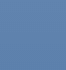 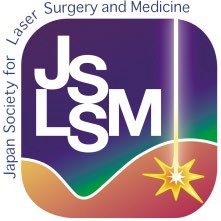 The ○○th Annual	Meeting of the Japanese Society for Laser Surgery and Medicine
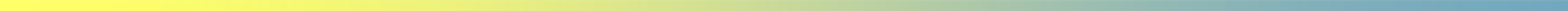 Revised 2023